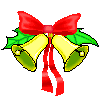 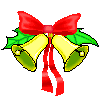 TRƯỜNG TIỂU HỌC NGỌC LÂM
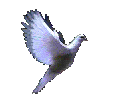 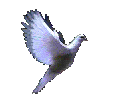 Toán 5
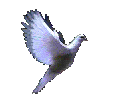 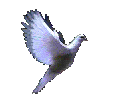 GV: Đặng Thùy Ninh
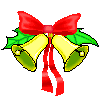 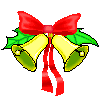 Muốn tìm giá trị phần trăm của một số ta làm như thế nào ?
Muốn tìm giá trị phần trăm của một số ta lấy số đó chia cho 100 rồi nhân với số phần trăm.
Tính 15% của 320
15% của 320 là: 320 : 100 x 15 = 48
Tính 30% của 250
30% của 250 là: 250 : 100 x 30 = 75
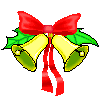 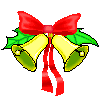 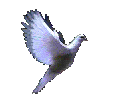 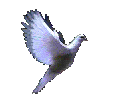 Luyện tập chung
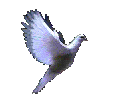 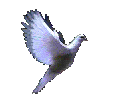 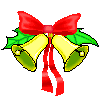 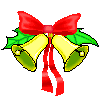 THỬ TÀI CỦA BẠN NHÉ !
Bạn Dung tính nhẩm 15% của 120 như sau:
Bạn tách ra :    15% = 10% + 5%
10% của 120 là:
12
Vì 120 x 10 : 100 = 12
5% của 120 là :
6
Vì 5% bằng một nửa của 10%
Nên bạn lấy 12 : 2 = 6
Cộng 2 kết quả lại ta được:
                   15% của 120 là: 12 + 6 = 18
CHÚNG TA CÙNG NHẨM NHÉ!
17,5 % của 240 là bao nhiêu?
10
240 x 10 : 100 = 24
……….% của  240 là:
……….% của  240 là:
5
24 : 2 = 12
……….% của  240 là:
2,5
12 : 2 = 6
24
+
12
+
6
=
42
Vậy 17,5% của  240 là:
CÁCH  TÍNH
ĐẾN LƯỢT CÁC CON TỰ NHẨM NHÉ! 
35% của 520 là bao nhiêu ?
35% của 520 là bao nhiêu ?
      35% = 10% + 20% + 5%
10
520 x 10 : 100 = 52
……….% của  520 là:
……….% của  520 là:
20
52  X 2 = 104
5
……….% của  520 là:
52 : 2 = 26
182
52
+
104
+
26
=
Vậy 35% của  520 là:
Thêm một cách tính khác nhé!35% = 30% + 5%
10
520 x 10 : 100 = 52
……….% của  520 là:
……….% của  520 là:
30
52  X 3 = 156
……….% của  520 là:
5
52 : 2 = 26
156
+
26
182
Vậy 35% của  520 là:
=
Bài 2: Biết tỉ số thể tích của hai hình lập phương là 2:3
Thể tích : 64 cm3
Thể tích : …….cm3 ?
a/  Thể tích hình lập phương lớn bằng bao nhiêu phần trăm 
           thể  tích của hình lập phương bé?
b/  Tính thể tích hình lập phương lớn.
Giải
a/  Tỉ số phần trăm thể tích của hình lập phương lớn 
              so với hình lập phương bé là :
3 : 2 = 1,5 = 150%
b/  Thể tích của hình lập phương lớn là:
64 : 2 x 3 = 96 ( cm3)
Hoặc:  64 : 100 x 150 = 96 ( cm3)
Đáp số : a. 150%
                b. 96 cm3
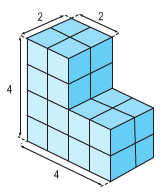 Bài 3: Bạn Hạnh xếp các hình lập phương nhỏ có cạnh 1cm thành hình bên. Hỏi:
Hình bên có bao nhiêu hình lập phương nhỏ?
 Nếu sơn các mặt ngoài của hình bên thì diện tích cần sơn bằng bao nhiêu xăng- ti- mét vuông ?
Phương pháp giải
- Quan sát hình vẽ để tìm số hình lập phương nhỏ có trong hình đã cho.
Áp dụng công thức tính diện tích một mặt: 
                          Diện tích một mặt = cạnh × cạnh.
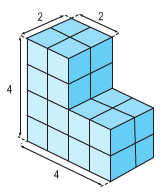 Coi hình đã cho gồm 3 khối lập phương lớn, mỗi khối đều được xếp bởi 8 hình lập phương nhỏ.
      Như vậy hình vẽ có tất cả:
                       8 × 3 = 24 (hình lập phương nhỏ)
b) Mỗi khối lập phương cạnh 2cm có diện tích toàn phần là:
               (2 × 2) × 6 = 24 (cm2)
Diện tích toàn phần của 3 khối là:
               24 × 3 = 72 (cm2)
Khối ở trên có 1 mặt không được sơn.
Khối ở dưới bên trái có 2 mặt không được sơn.
Khối ở dưới bên phải có 1 mặt không được sơn.
Cả 3 khối có số mặt không được sơn là:
               1 + 2 + 1 = 4 (mặt)
Diện tích phần không sơn của hình đã cho là:
            (2 × 2) × 4 = 16 (cm2)
Diện tích cần sơn của hình đã cho là:
            72 – 16 = 56 (cm2)
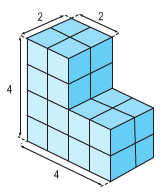 Một phòng học có dạng hình hộp chữ nhật có chiều dài 8m, chiều rộng 4,5m và chiều cao 4m. Người ta quét trần nhà và bốn bức tường xung quanh bên trong căn phòng. Biết diện tích các cửa là 8,9m2. Hãy tính diện tích cần quét vôi.
Bài giải
Diện tích xung quanh phòng học là:
(8 + 4,5) x 2 x 4 = 100 (m2)
Diện tích trần nhà là:
8 x 4,5 = 36 (m2)
Diện tích cần quét vôi là:
100 + 36 - 8,9 = 127,1 (m2)
          Đáp số: 127,1 m2
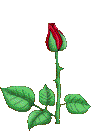 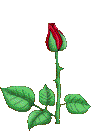 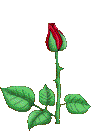 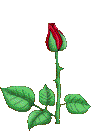 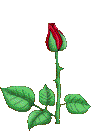 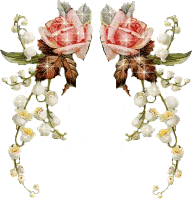 Chúc các em 
chăm ngoan, học tốt!
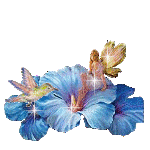